Jonathan Valley Elementary Title One
Title One Parent Presentation
August 2021-2022
What is Title One and how does it work?
What is Title One?
How does it work?
All eight elementary schools in Haywood County are a Title One school.  Students benefit from the school receiving extra funds for resources, materials and staff.
Title One is the largest Federal Assistance Program.  The goal is to provide the highest quality of instruction to every student.
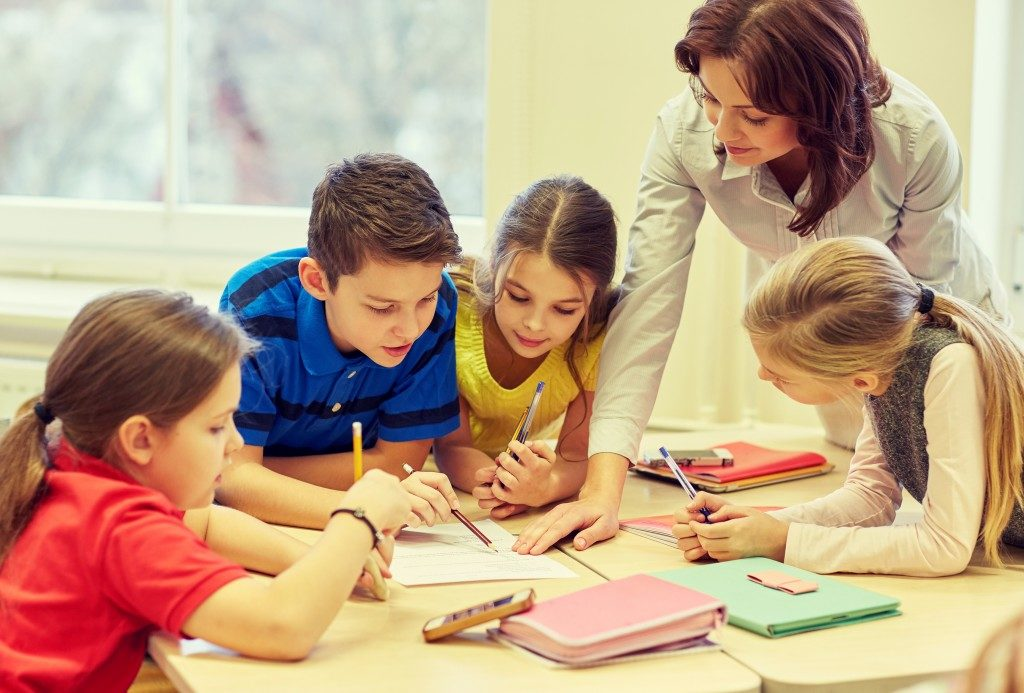 Who is eligible for Title One?
Every student in a Title One School
Flexible: Rotating out as proficiency is mastered.
Funds provide materials and resources which benefit all students. For example:  parent and student engagement events, resources and technology items, etc.
What is the Purpose of Title One?
Additional support and practice for important skills and concepts through small group instruction where it is needed.
What is our Title One Goal?To assist in Polishing up reading and Math skills.To work with students and their families to ensure student success.  BY working together, This will provide huge benefits for the student.Parents/Families will sign the “Parent and Student Compact”, which outlines the responsibilities of the teacher, the responsibilities of the parent, and the responsibilities of the student to be an engaged learner.
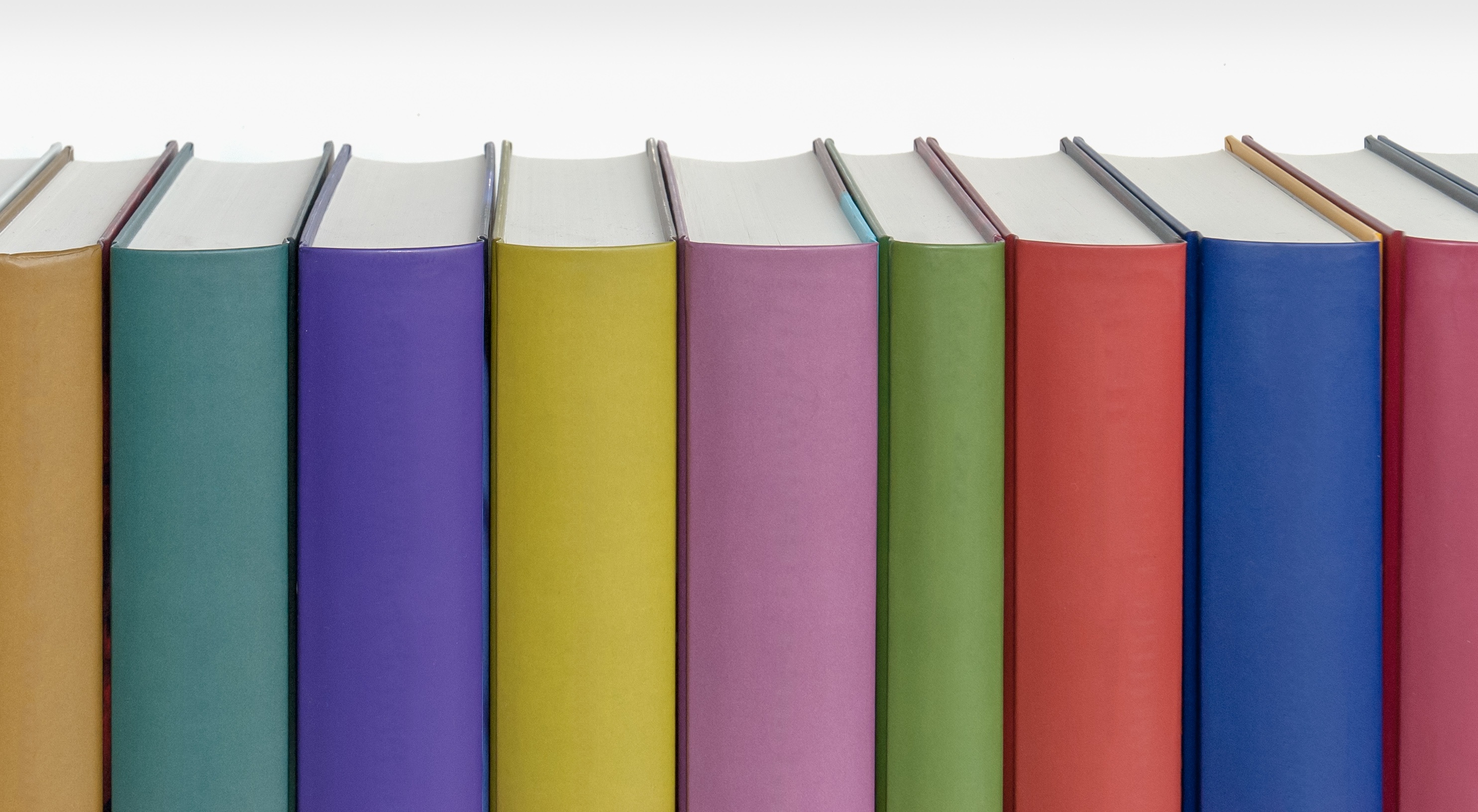 This Photo by Unknown Author is licensed under CC BY-NC-ND
This Photo by Unknown Author is licensed under CC BY-SA
Parent and Family Engagement PolicyOur Philosophy StatementJonathan Valley strives to build strong family partnerships that encourage the support of parents and families to improve student achievement.  We will follow the guidelines of the Haywood County Family Engagement Policy to increase student success and improve school performance.
Procedures for Families to Become Makers and Learners
Procedures for Families to Become Teachers and Supporters
Families will be notified of their child’s participation in Title One Reading and Math Programs.
Families will receive information about state curriculum and state and local assessments.
Families will be invited to attend an annual meeting where Title One policies will be explained.
Families will be given opportunities to become active partners in their child’s education by becoming decision makers.  Families will be encouraged to attend parent, student and parent conferences.  Some parents will serve on the Haywood County/JVE Parent Advisory Committee and the School Improvement Team.  
Families will complete a needs survey and a Parent, Teacher, Principal and Student Compact.
Families activities and workshops will be coordinated by Principal, Lead Teacher, Title One Staff, classroom teachers and School Improvement members and integrated with other opportunities when available.
Parents are encouraged to become members of the Parent and Guardian/Teacher Organization and to volunteer.
Parents will support the Principal/Teacher/Parent/Student Compact.
Parents will be provided opportunities for understanding their child’s curriculum, materials to support their child at home, and flexible scheduling for meetings and conferences.
Communication concerning academic progress, classroom events, school-wide policies, and programs will be shared through agenda books, phone calls, emails, newsletters, progress reports, and an automated phone system.
How can you help?
Regular communication with your student’s teacher.
Attend Title One Events 
Monitor attendance/check outs/tardies.
Attend Teacher/ Parent /Student conferences.
Thank you for your support and we look forward to working together for  your student…Jonathan Valley Elementary School